Kako provodim dane?
Mihael stojaković,5.a
Podaci o meni
ime : Beta
 datum rođenja: 7.9.2016. 
 ime majke: Alma od zlatnog polja
 ime oca: Inuk II vom Leither - Moor
Koga najviše volim
svoga gazdu Dražena i mlađeg gazdu Mihaela
Zašto ih volim najviše?
zato što me vodi u lov i u šetnju
 zato što me vole, hrane, igraju se samnom
Kako provodim dane?
spavajući 
 šetajući po polju
 družeći se sa prijateljima kada idem u skupni lov
 igrajući se po dvorištu
Zanimljivi događaji
kada se provučem kroz okno od boksa
 kada sam udavila kokoš
 kada sam otvorila vrata od svinjca
Hvala vam na pažnji !
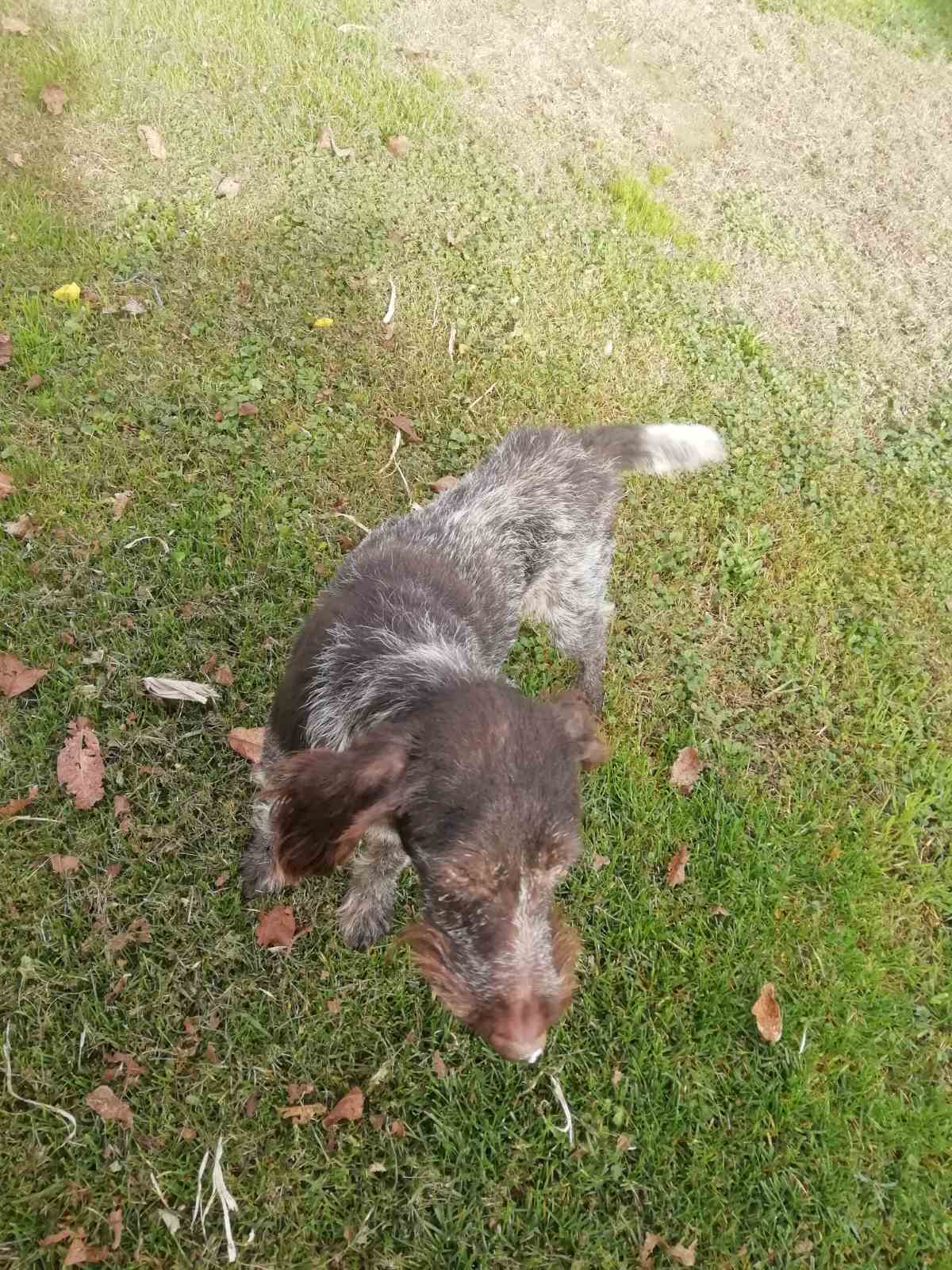 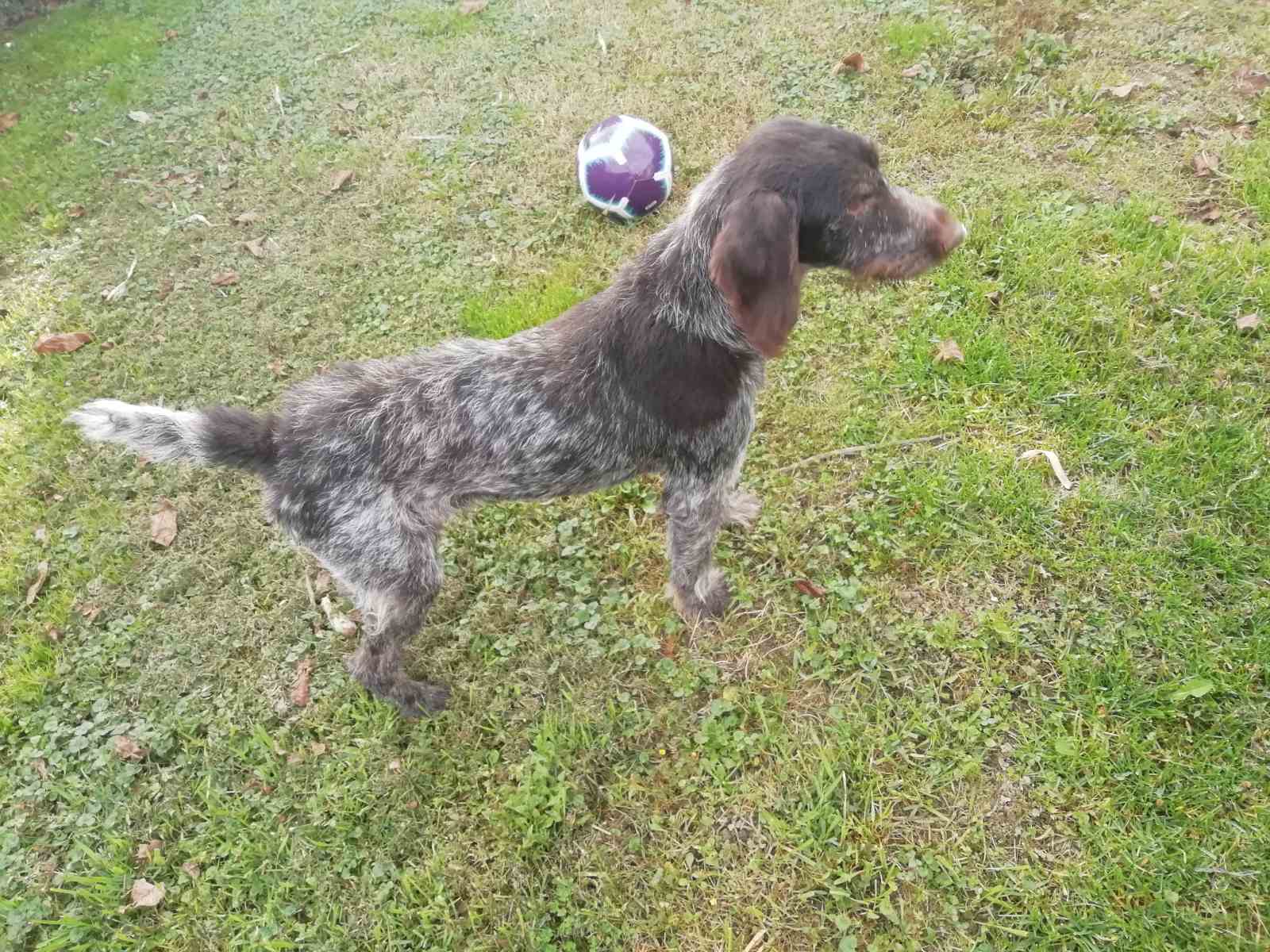